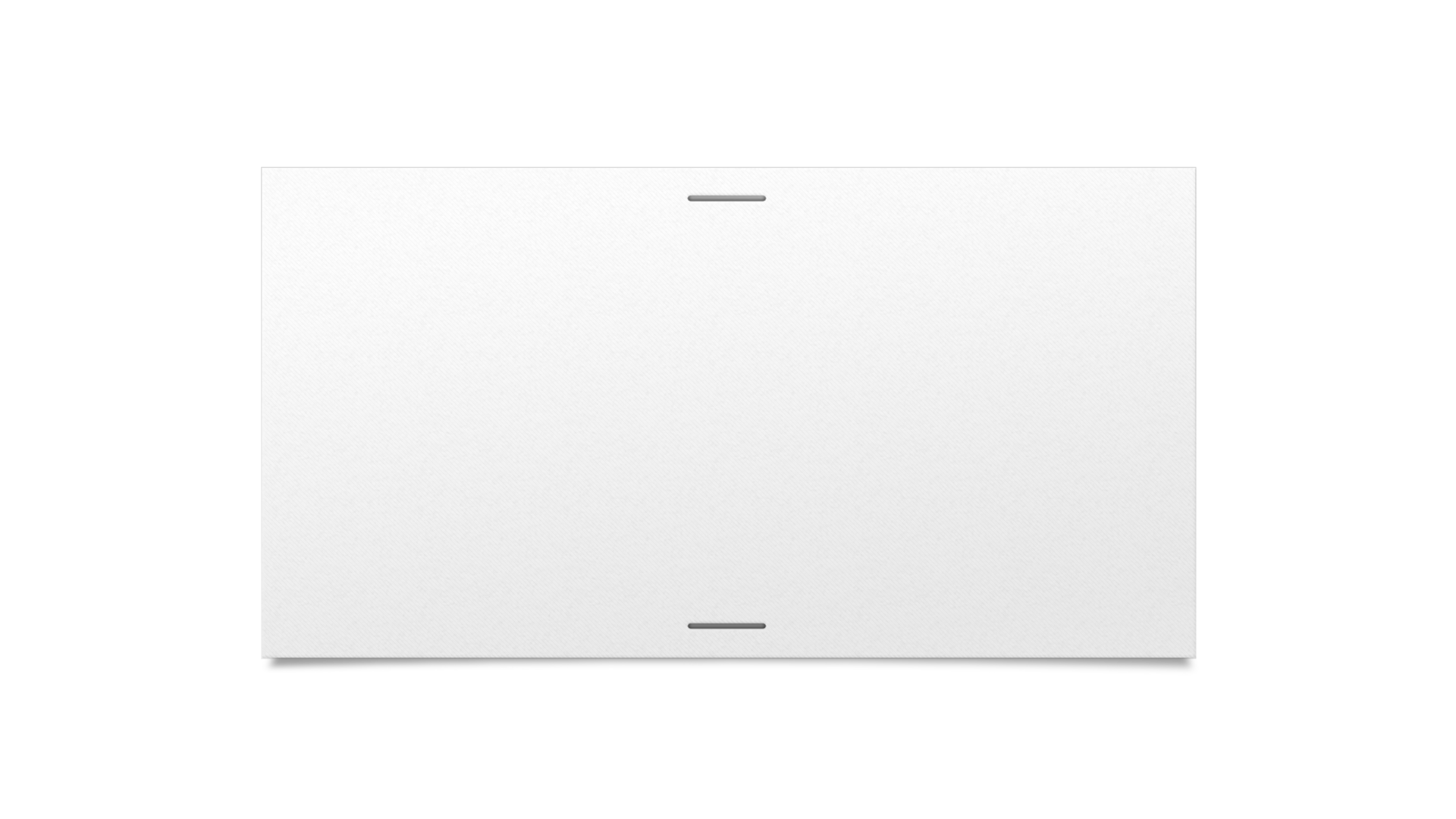 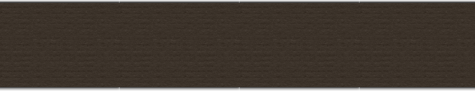 Παραγωγή λόγου ως διαδικασία
3η επιμορφωτική συνεδρία (28/03/2023)
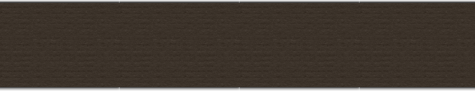 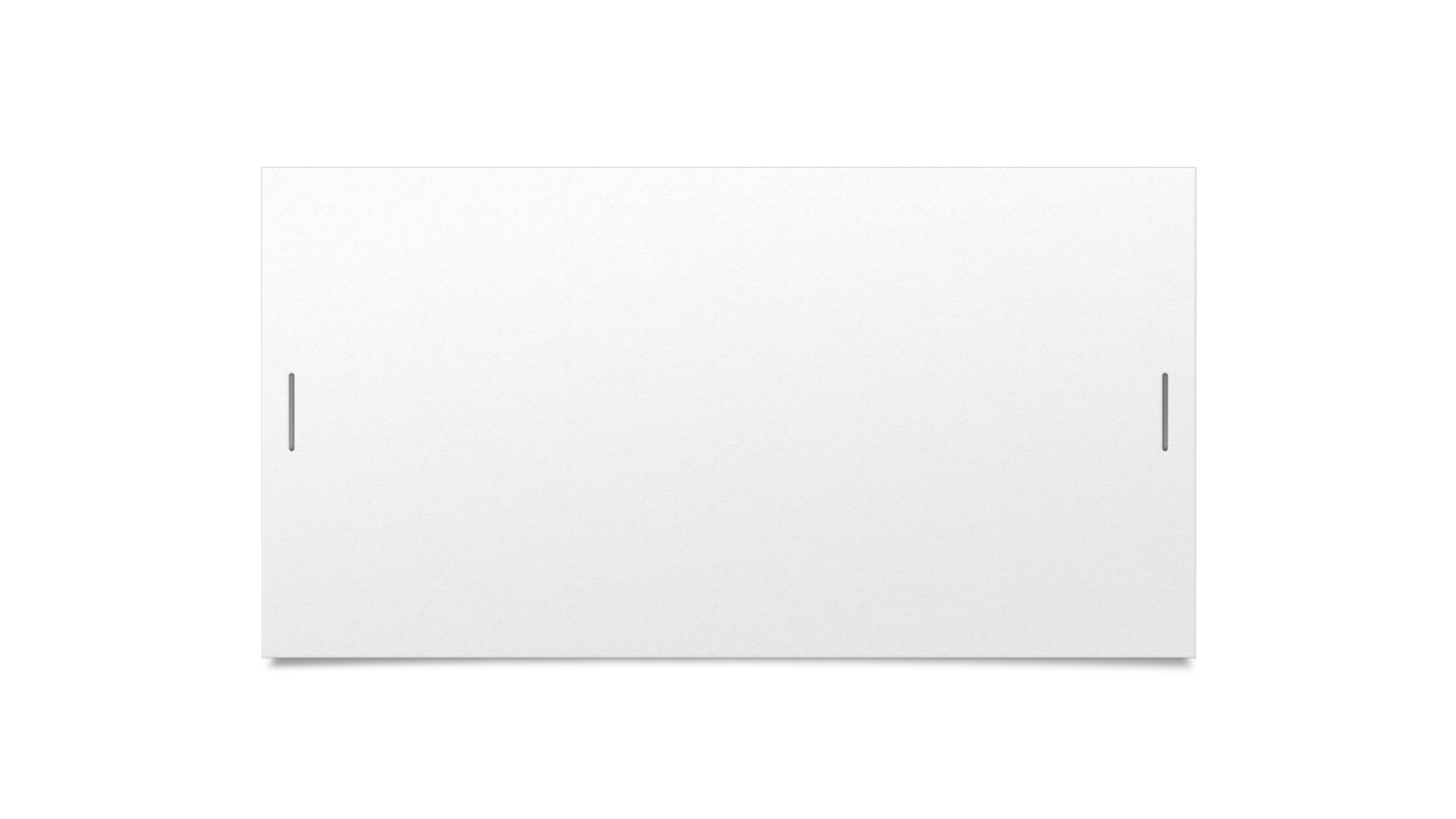 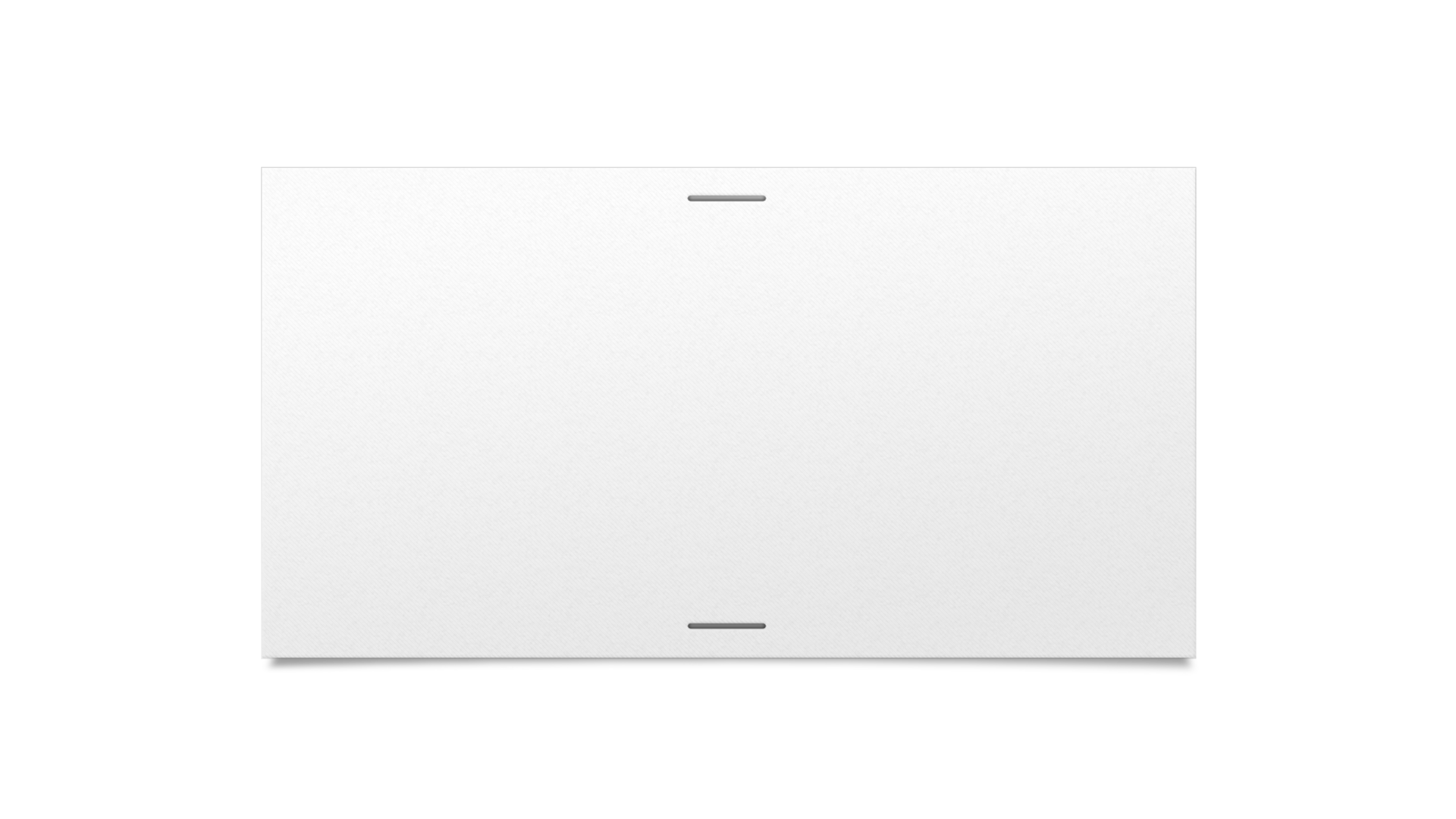 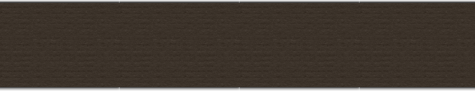 Ας ξεκινήσουμε με μια δραστηριότητα
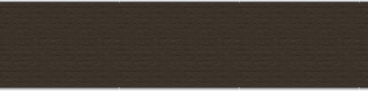 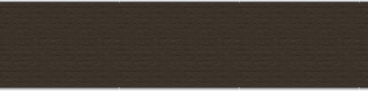 Επιμόρφωση Β2 στο 10ο ΓΕΛ Λάρισας (e-me.edu.gr)
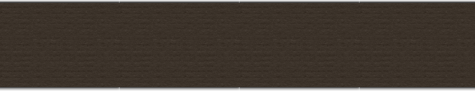 Η γραμμική λογική παραγωγής λόγου
Νέα, προτεινόμενη διαδικασία παραγωγής λόγου
Ας δούμε προτάσεις
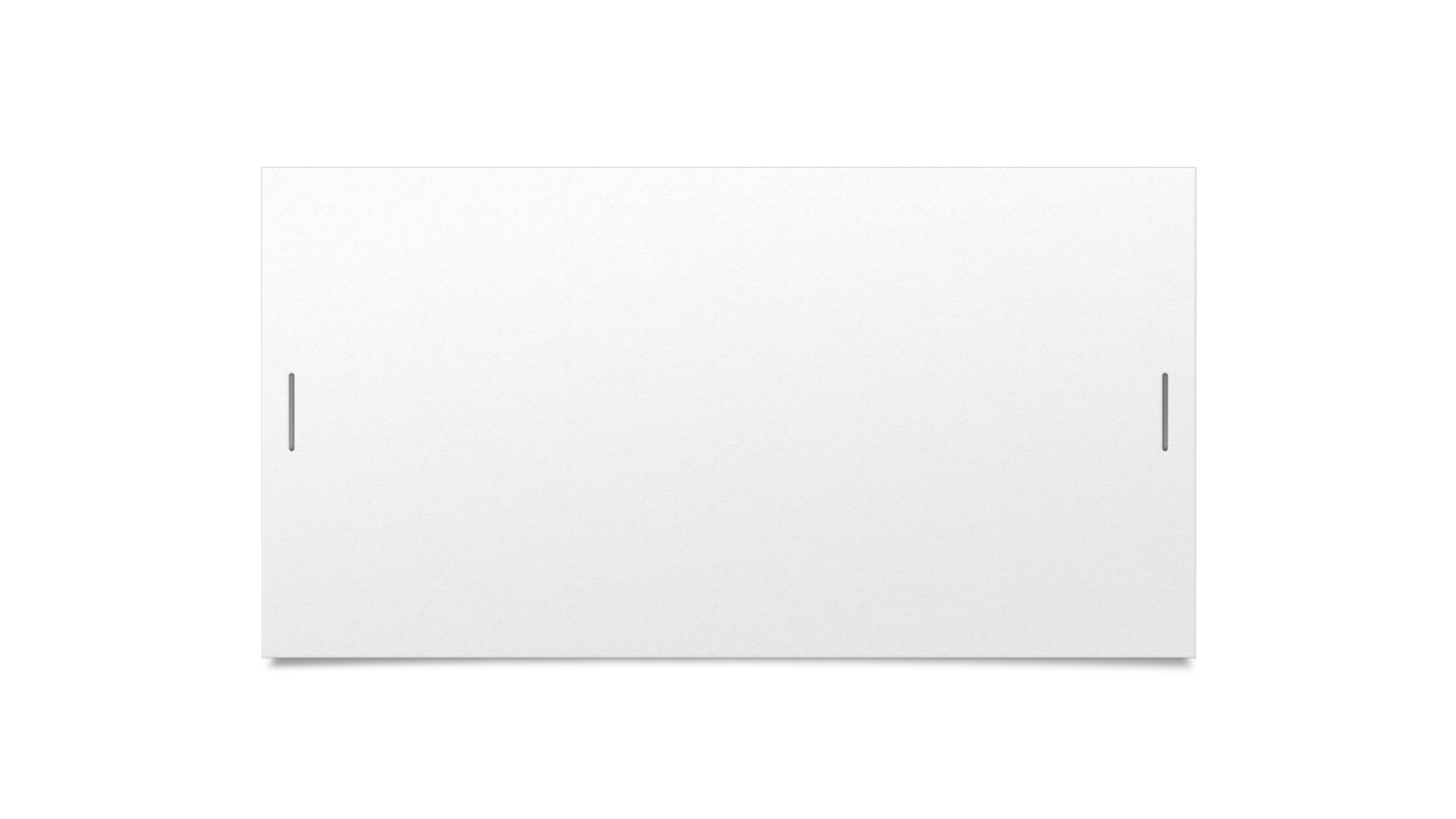 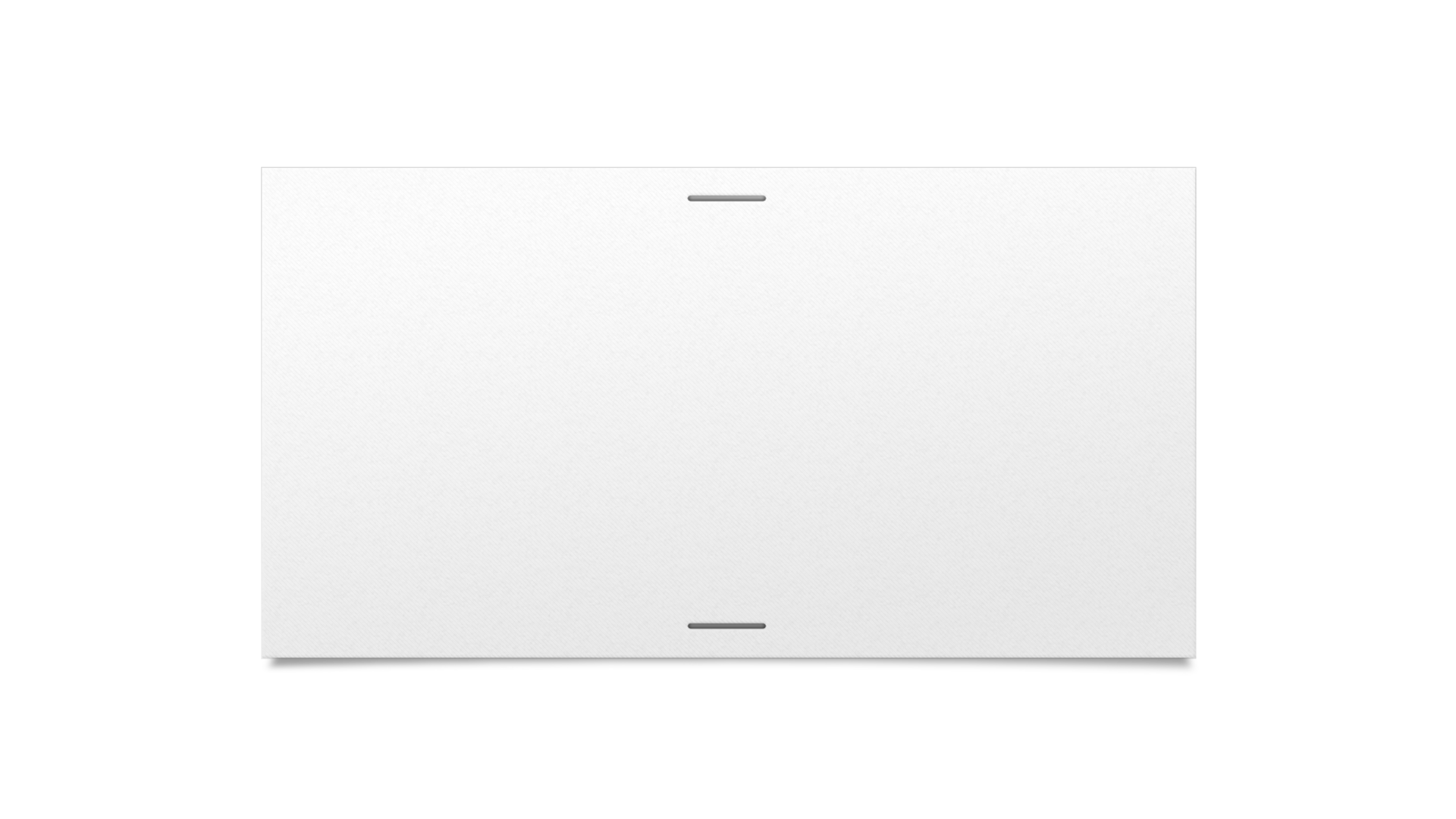 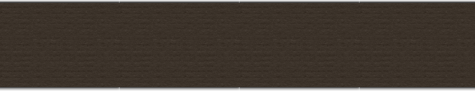 Απαιτήσεις
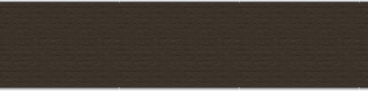 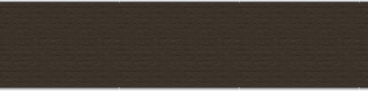 Οι μαθητές να μπορούν να αναζητούν πληροφορίες στο διαδίκτυο
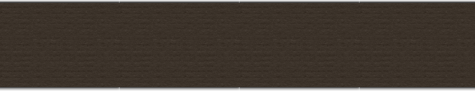 Τελεστές και σύμβολα αναζήτησης
Απαιτείται φιλτράρισμα της παρεχόμενης πληροφορίας.
Στα αποτελέσματα των μηχανών αναζήτησης είμαστε πολύ προσεκτικοί μελετώντας την προέλευση της ιστοσελίδας, την επέκτασή της και τη βαθμολογία της, για να μη φορτώσουμε με ιούς τον υπολογιστή μας.
Προσοχή!!!
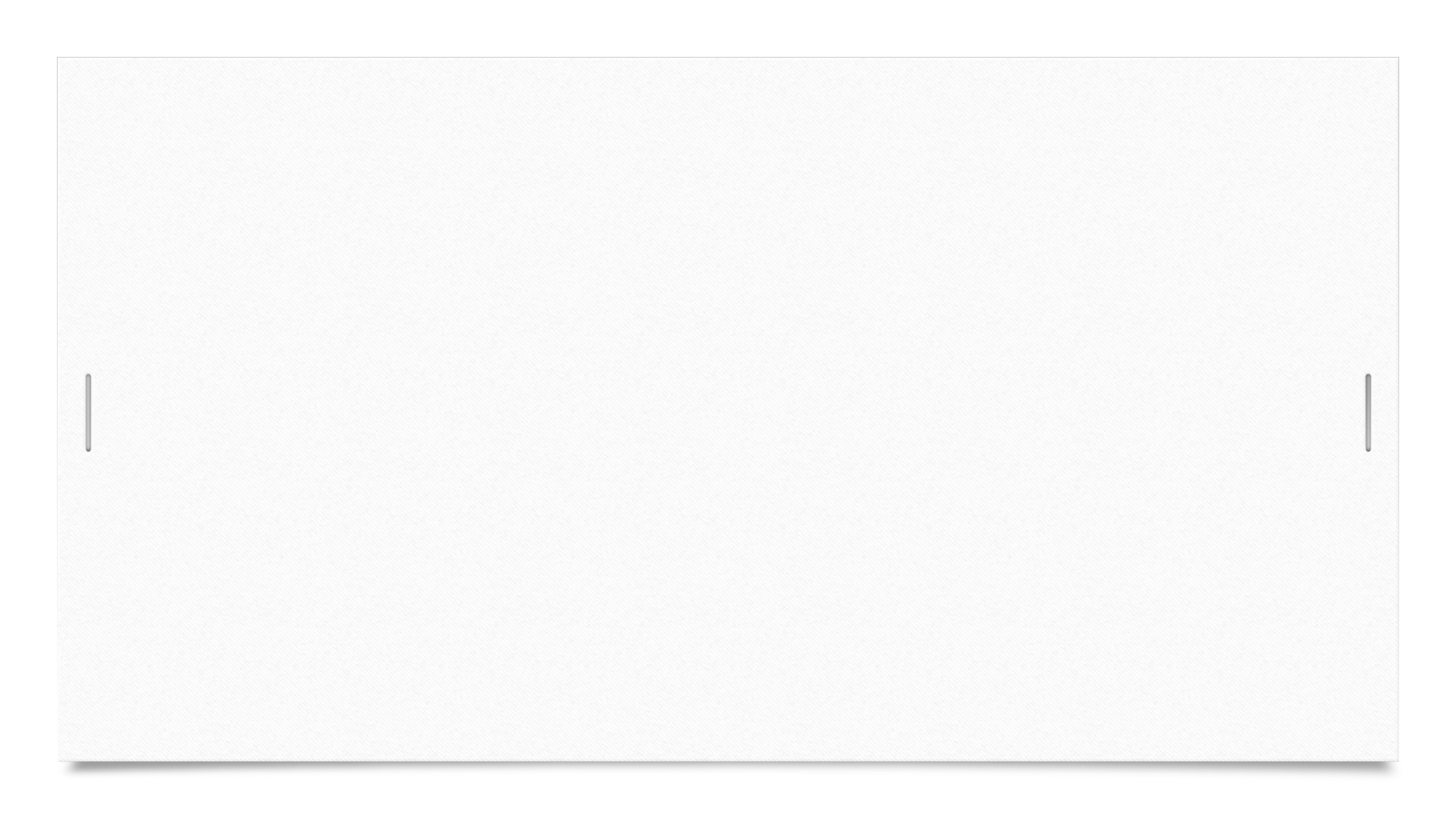 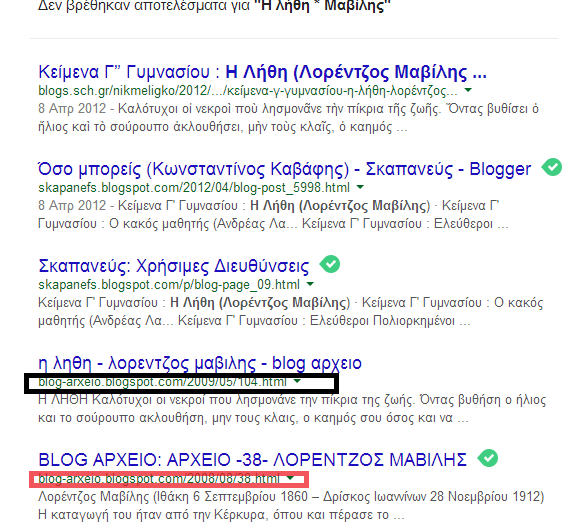 Διαβάζουμε την προέλευση της πληροφορίας
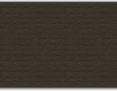 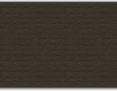 Ένα παράδειγμα
σωστή αναζήτηση
Προσέγγιση κειμένων διαδικτύου
Αργή, προσεκτική ανάγνωση
Πολυγραμματισμοί
13
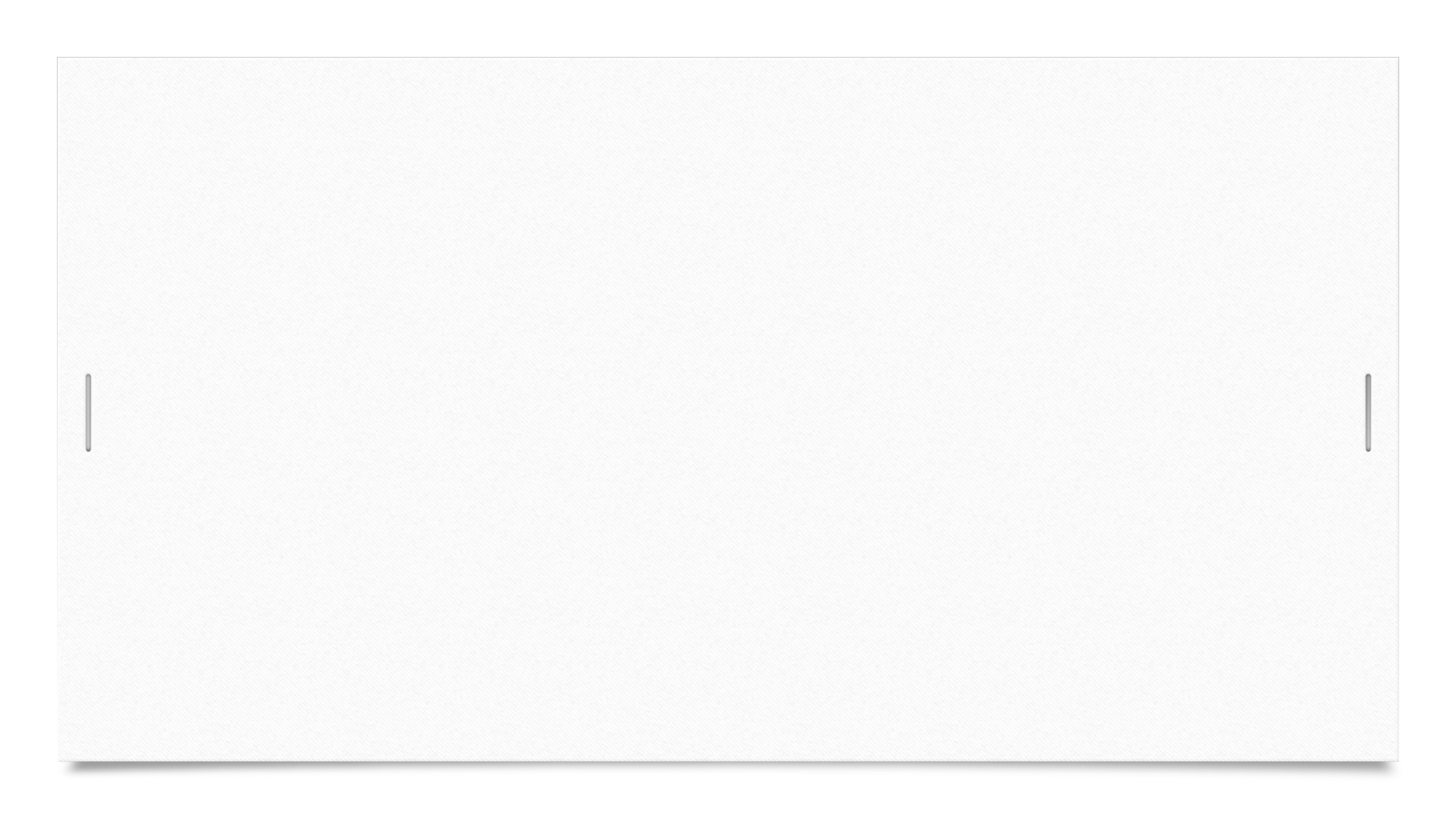 Ποιες οι διαφορές;
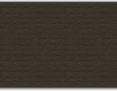 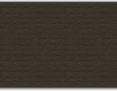 Επιπλέον υλικό για θεωρητική κατάρτιση
Εργασία 93.doc (upatras.gr)